Инструктивно-методическое совещание в формате вебинара по итогам реализации Федеральной целевой программы «Русский язык» в ОУ Московской области в I полугодии 2019 года
Директор Ресурсного центра русского языка,
заведующий кафедрой современного русского языка 
Московского государственного областного университета,
к.ф.н., доцент Николай Борисович Самсонов
4
О мероприятиях сентября 2019 г.
1
Итоги мероприятий, проведённых в I полугодии 2019 г
2
Готовность к объявлению рейтинга за I полугодие 2019 г.
3
Участие в проекте «Народный учебник»
ПОВЕСТКА СОВЕЩАНИЯ
ИТОГИ МЕРОПРИЯТИЙ,ПРОВЕДЁННЫХ В I ПОЛУГОДИИ 2019 Г.
ГОТОВНОСТЬ К ОБЪЯВЛЕНИЮ РЕЙТИНГА ЗА I ПОЛУГОДИЕ 2019 Г.
ГОТОВНОСТЬ К ОБЪЯВЛЕНИЮ РЕЙТИНГА ЗА I ПОЛУГОДИЕ 2019 Г.
Пушкинский диктант6 июня 2019 г., 16:00
К участию в диктанте приглашаются учителя русского языка и литературы общеобразовательных учреждений, методисты управлений образования муниципальных образований Московской области.
Цель мероприятия – объединить ценителей русской культуры, российского поэтического наследия, пробудить гражданскую гордость и чувство единения и ощущения сопричастности к духовно-нравственным ценностям всех поколений российских граждан.
ГОТОВНОСТЬ К ОБЪЯВЛЕНИЮ РЕЙТИНГА ЗА I ПОЛУГОДИЕ 2019 Г.
Межрегиональная конференция«Теоретические и методологические проблемы обучения современному русскому языку»
Приём статей продлится до 21 июня 2019 г.
Список тематических направлений конференции:
1. Возможности представления достижений науки о русском языке в школьном курсе преподавания русского языка;2. Развитие познавательного интереса обучающихся к русскому языку как учебному предмету;3. Новое в технологии подготовки обучающихся к государственной итоговой аттестации по русскому языку;4. Инновационные подходы к обучению русскому языку и развитию речи;5. Современная языковая ситуация и её влияние на речевое развитие обучающихся;6. Проблемы формирования вузовского курса современного русского языка.
УЧАСТИЕ В ПРОЕКТЕ «НАРОДНЫЙ УЧЕБНИК»
О МЕРОПРИЯТИЯХ СЕНТЯБРЯ 2019 Г.
1. Всероссийский конкурс сочинений
- школьный этап – до 20 сентября
- муниципальный этап – до 30 сентября
- региональный этап – с 1 октября по 11 октября
ОКОНЧАНИЕ ПРИЁМА ЗАЯВОК НА РЕГИОНАЛЬНЫЙ ЭТАП
30 СЕНТЯБРЯ 2019 Г., 18:00
2. 10 сентября 2019 г. – Инструктивно-методи-ческое совещание в формате вебинара
3. 28 сентября 2019 г. – Осенняя экспертная сессия по русскому языку
СПАСИБО ЗА ВНИМАНИЕ
НАШИ КОНТАКТЫ:
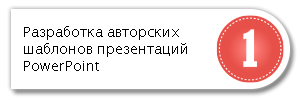 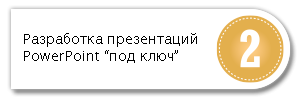 Телефон:  780-09-45 добавочный 6139
Сайт:  http://na-uch.ru/
Ознакомиться с материалами совещания можно на сайте:  http://na-uch.ru/ 

Проект «Народный учебник»:   http://na-uch.ru/ucheb/index.php 

Регистрация на «Пушкинский диктант»:  http://edu.mgou.ru/ , раздел «События»